TitleAuthor
Coauthors
Institute
Supervisor
Introduction
Results
Text
Text
Text
Text
Text
Text
Aims
Text
Text
Text
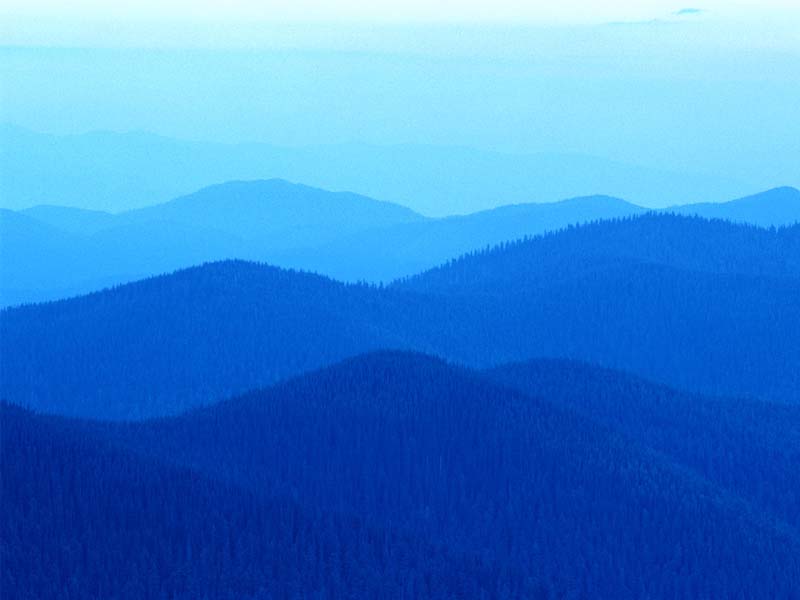 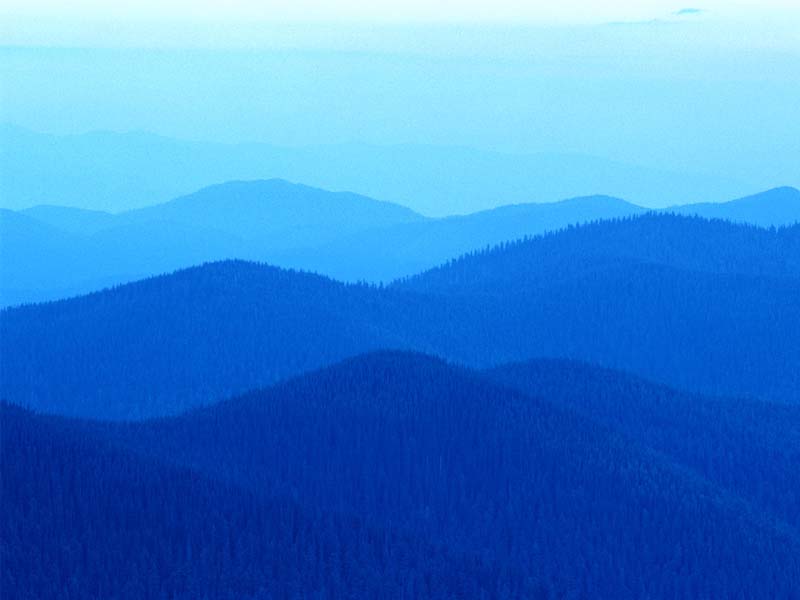 Conclusion
Text
Text
Text
Materials and methods
Text
Text
Text
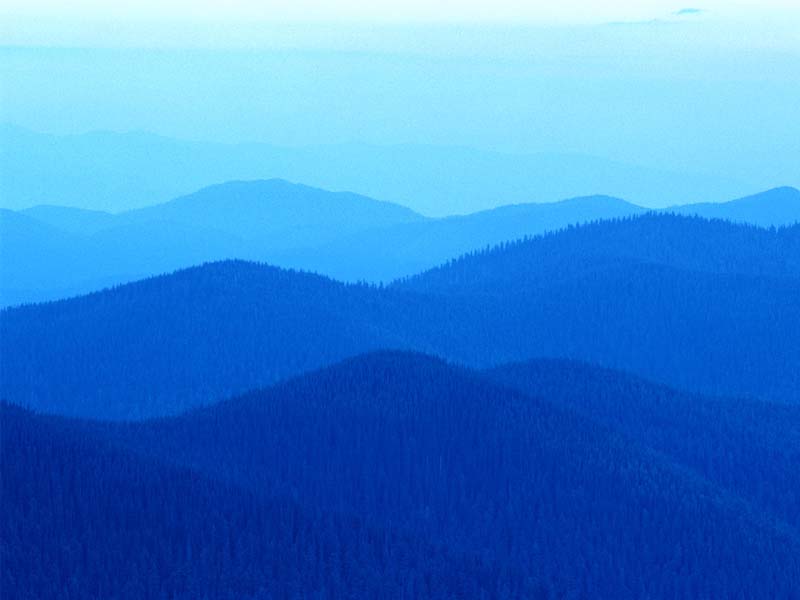 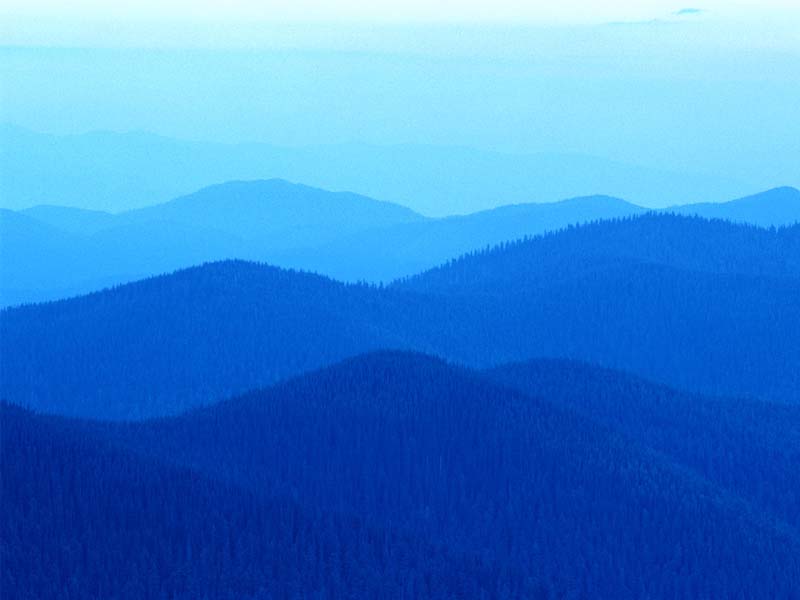 References
...
...
...